Figure 4. Distribution of true positives, true negatives, false positives and false negatives with respect to existence ...
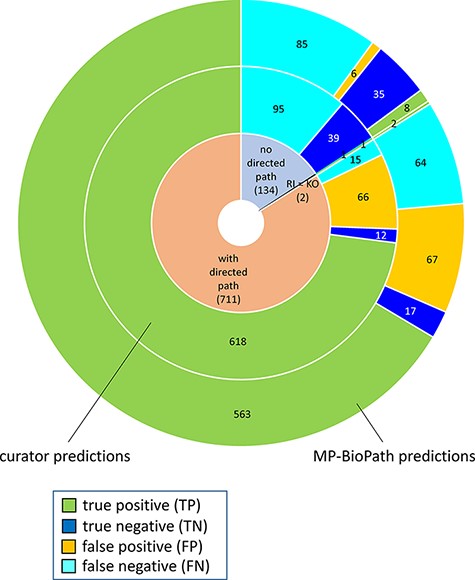 Database (Oxford), Volume 2022, , 2022, baac009, https://doi.org/10.1093/database/baac009
The content of this slide may be subject to copyright: please see the slide notes for details.
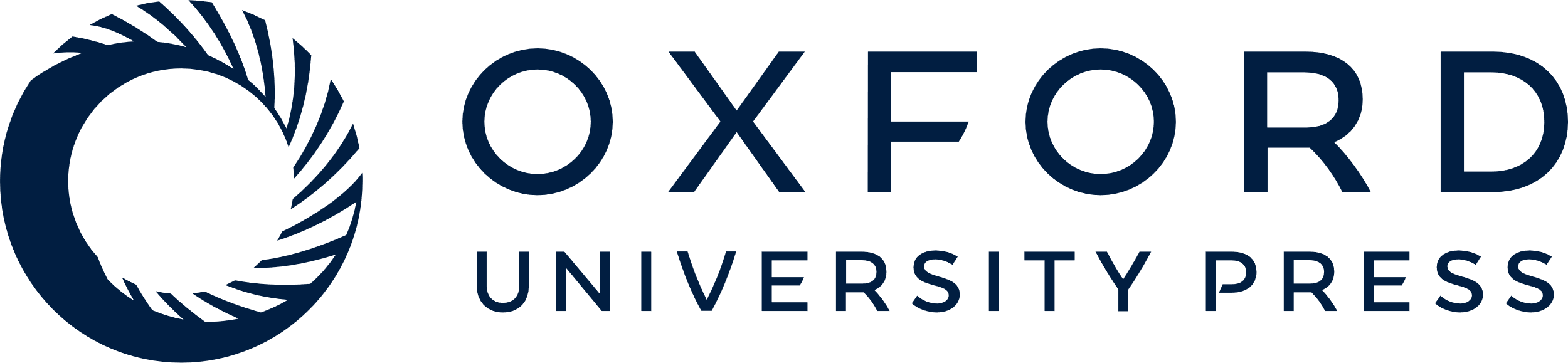 [Speaker Notes: Figure 4. Distribution of true positives, true negatives, false positives and false negatives with respect to existence of directed path between a root input and a key output in Reactome pathway diagrams RI = root input; KO = key output.


Unless provided in the caption above, the following copyright applies to the content of this slide: © The Author(s) 2022. Published by Oxford University Press.This is an Open Access article distributed under the terms of the Creative Commons Attribution License (https://creativecommons.org/licenses/by/4.0/), which permits unrestricted reuse, distribution, and reproduction in any medium, provided the original work is properly cited.]